MONITORIA 2020 - JENIFER CASTRO
HPE
NOVA MICROECONOMIA
Contribui com o maior realismo nas análises econômicas e evidenciar a impossibilidade de uma teoria que explique completamente a dinâmica capitalista.
Sraffa Napoleone
Critica a microeconomia
Demanda
Indiferença
Mercado
Demanda  função decrescente do volume das vendas;
Consumidor não é indiferente comprar de uma ou outra firma

Cada firma possui seu próprio mercado
A teoria da concorrência imperfeita 

condições de mercado, sequer são as mais comuns.
Nova Microeconomia
As principais objeções de Sraffa à teoria da concorrência  perfeita
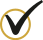 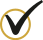 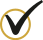 Robinson
Chamberlim
Oligopólio
Imperfeição de mercado - consumidores escolhem de qual firma irá consumir.
Diferenciação do produto
Concorrência Monopolística
Firma e Grupo
Livre entrada
Equilibrio com firmas abaixo do C.M min
Nova Microeconomia
Robinson e Chamberlim
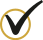 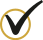 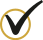 Entender a firma, sua administração e políticas
Penrose e Teoria da Firma
Firmas produtivas/ gerencial
Pressupostos
Adm interessados nos lucros;

Retenção dos lucros para crescimento das firmas;

Firmas podem crescer ounão dependendo dos recursos humanos.
Penrose
Porque para as firmas maximizarem os lucros deveriam ser pequenas?
Algo inerente que promova sucesso e o fracasso?
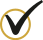 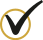 Conhecimento Cumulativo
Oportunidades Externas
e
Demanda (diversificação)
Políticas Governamentais
Penrose
Porque para as firmas maximizarem os lucros deveriam ser pequenas?
Algo inerente que promova sucesso e o fracasso?
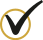 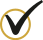 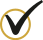 Trabalho em Grupo e Seminário
REVISÕES